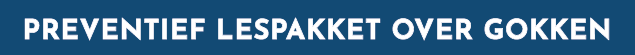 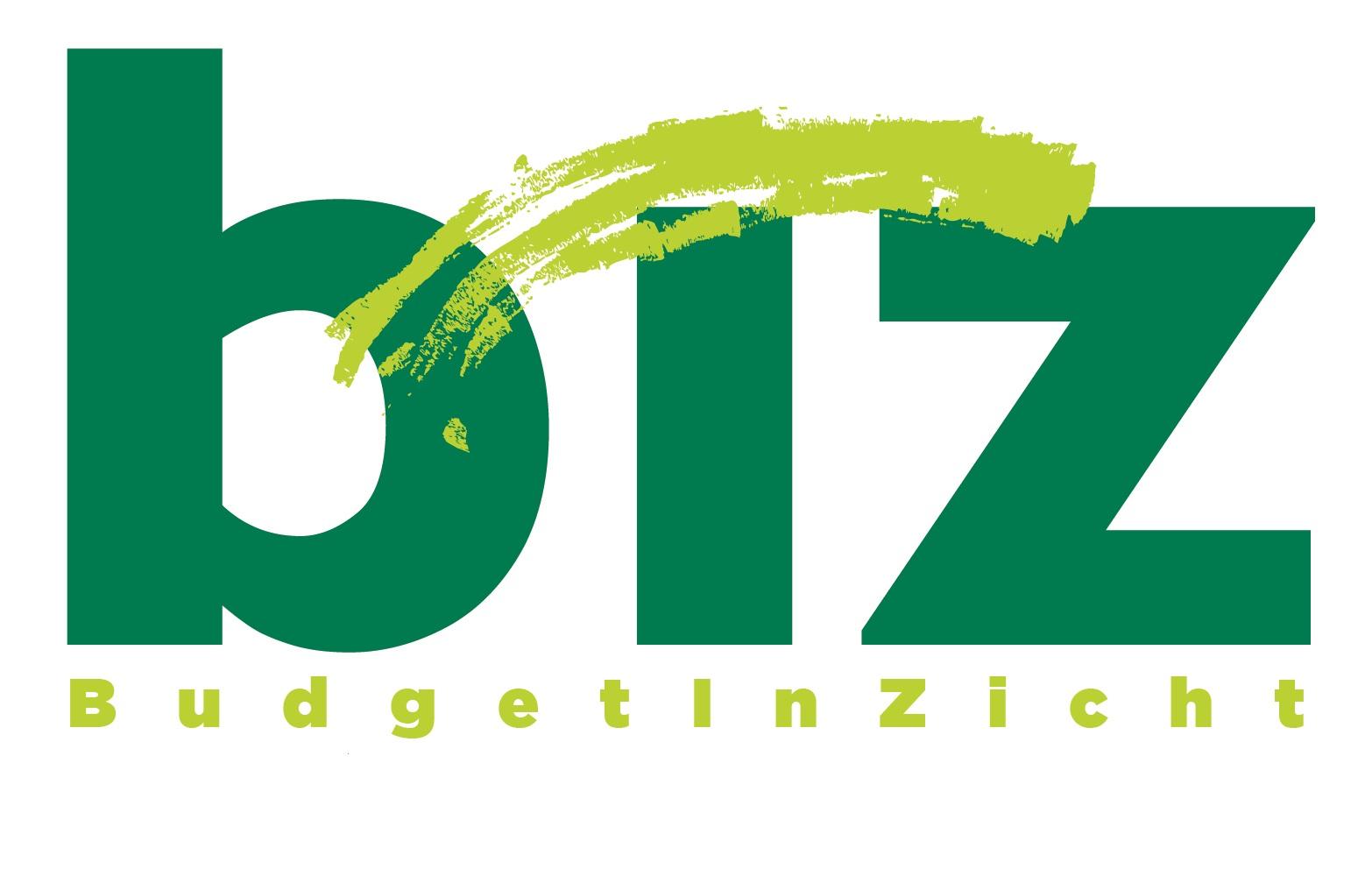 WELKOM
Tijdens de coronapandemie zijn veel jongeren gestart met gokken. 
Met hoeveel procent is het aantal gokkers volgens jou gestegen binnen de leeftijdscategorie van 18-24 jaar? 
25,3 %
37,8 % 
42,8 %
>>> maar liefst 42,8 % meer beginnende gokkers tussen 18-24 jaar <<<
INHOUD
Introductie 
Quiz
Methodieken
Als ik de lotto zou winnen dan… 
Wedden dat…?
Bottle-flip
Blackjack 
Nabespreking
Wat weet jij over gokken?
Gokken, wat is dat volgens jullie?

Wat zijn voor- en nadelen van gokken?

Wie waagde al eens een gokje? Waarom niet/wel?

Waar gok je, hoeveel zet je in, win je vaak?  

Kan dat: goed zijn in gokken?
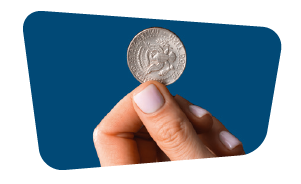 QUIZ
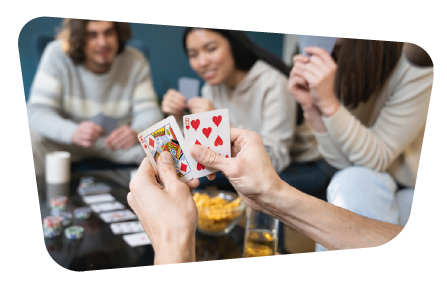 Jokermunt
Wil je een onbekend voordeel tijdens de komende opdrachten?
Zorg dan dat je bij de ‘top 6’ van de quiz behoort!
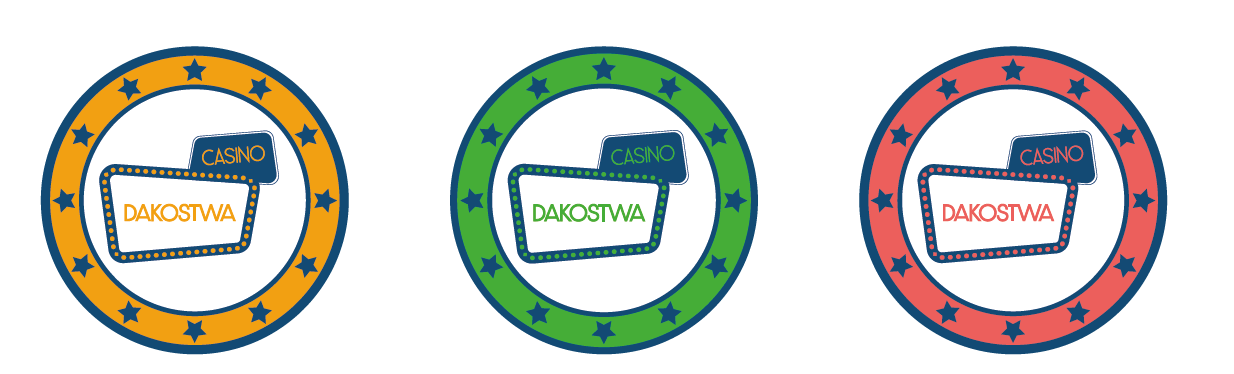 “Waaauw, een jokermunt!”
1. Wat is gokken?

A. Handigheid, logisch nadenken

B. Logisch nadenken, inzetten

C. Toeval, kans, inzetten

D. Toeval, geluk, winst
1. Wat is gokken?

A. Handigheid, logisch nadenken

B. Logisch nadenken, inzetten

C. Toeval, kans, inzetten

D. Toeval, geluk, winst
2. Welke van deze spellen wordt gezien als gokken?

A. Poker

B. Kraslotjes

C. Sportweddenschap

               	D. Al deze opties zijn gokken
2. Welke van deze spellen wordt gezien als gokken?

A. Poker

B. Kraslotjes

C. Sportweddenschap

               	D. Al deze opties zijn gokken
3. Vanaf welke leeftijd mag je gokken in ons land?

A. 16 jaar 

B. 18 jaar 

C. 21 jaar 

               	D. 25 jaar
3. Vanaf welke leeftijd mag je gokken in ons land?

A. 16 jaar 

B. 18 jaar 

C. 21 jaar 

               	D. 25 jaar
4. Waar kan je gokken?

A. Op het internet

B. In een casino

C. In de supermarkt

               	D. Overal
4. Waar kan je gokken?

A. Op het internet

B. In een casino

C. In de supermarkt

               	D. Overal
5. Gokken is enkel toegelaten op plaatsen die een vergunning hebben. Wie kent deze vergunning
toe aan casino’s, krantenwinkels, websites, ...?

A. Cofidis

B. De Kansspelcommissie 

C. Stadhuis van je stad of gemeente 

               	D. Het CAW
5. Gokken is enkel toegelaten op plaatsen die een vergunning hebben. Wie kent deze vergunning
toe aan casino’s, krantenwinkels, websites, ...?

A. Cofidis

B. De Kansspelcommissie 

C. Stadhuis van je stad of gemeente 

               	D. Het CAW
6. Gokken werkt verslavend…

A. Ja

B. Nee
6. Gokken werkt verslavend…

A. Ja

B. Nee
[Speaker Notes: Uitleg: "Gokproblemen kunnen zich op verschillende manieren uiten, zoals het verliezen van interesse in andere activiteiten, financiële problemen, of obsessief denken aan gokken. Het herkennen van deze signalen is cruciaal."

Uitleg: "Er zijn verschillende instanties die hulp bieden bij gokproblemen, zoals de verslavingszorg. In deze dia geven we een overzicht van waar jongeren en hun ouders terecht kunnen voor ondersteuning."]
En de winnaar is …
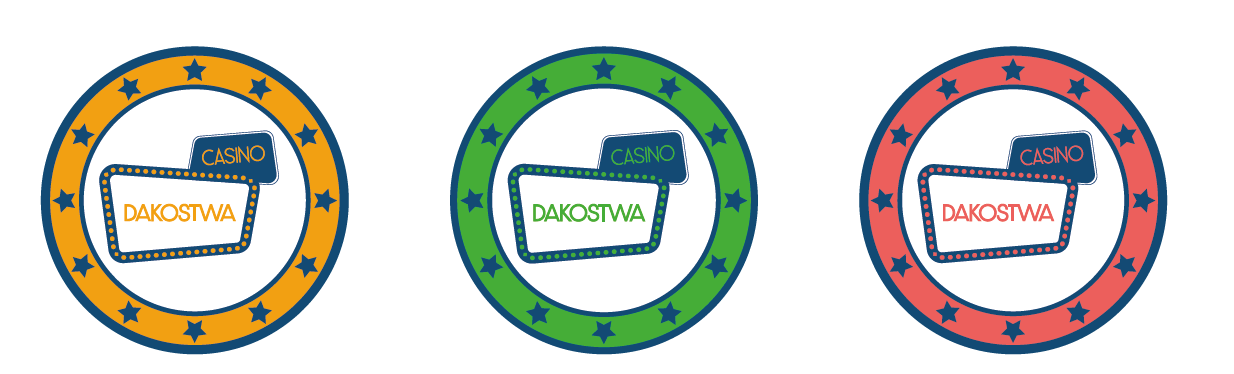 SAMENGEVAT

De elementen van gokken
Geld inzetten 
Kans op winst of verlies
Toeval 

Kansspelen/gokspelen
Poker
Krasloten
Lotto/Euromillions
Weddenschappen
Slotmachines
Bingo
…
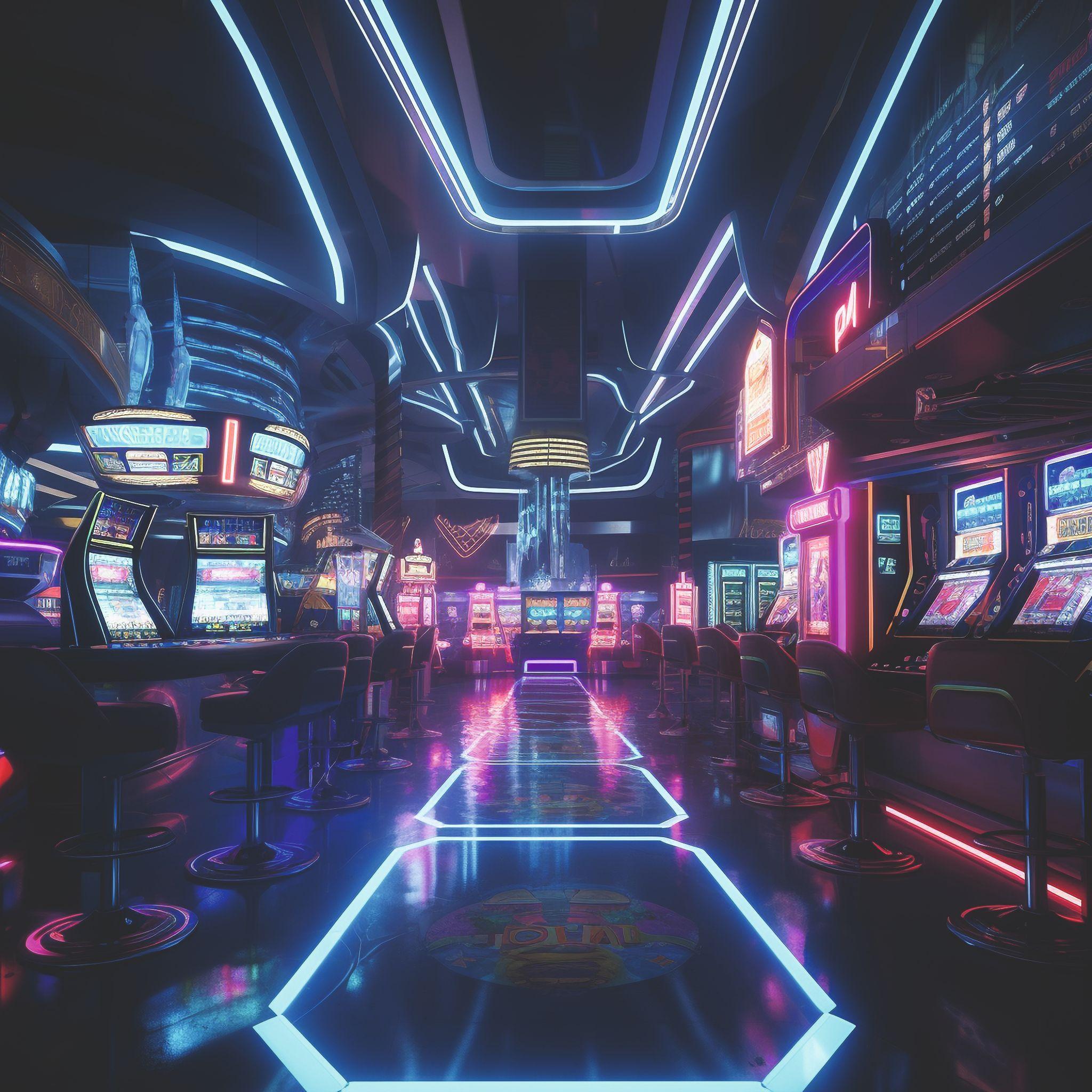 SAMENGEVAT

Leeftijd
Vanaf 18 jaar: weddenschappen, krasloten, slotmachines op café, Lotto/Euromillions
Vanaf 21 jaar: casino, kansspel-automatenhallen 

Waar?
Overal, zolang er een vergunning is 

Of je verslaafd geraakt aan gokken, hangt af van  
Mens (de persoon zelf)
Middel (het gokken)
Milieu (de omgeving)
WAKOSTA?!-app
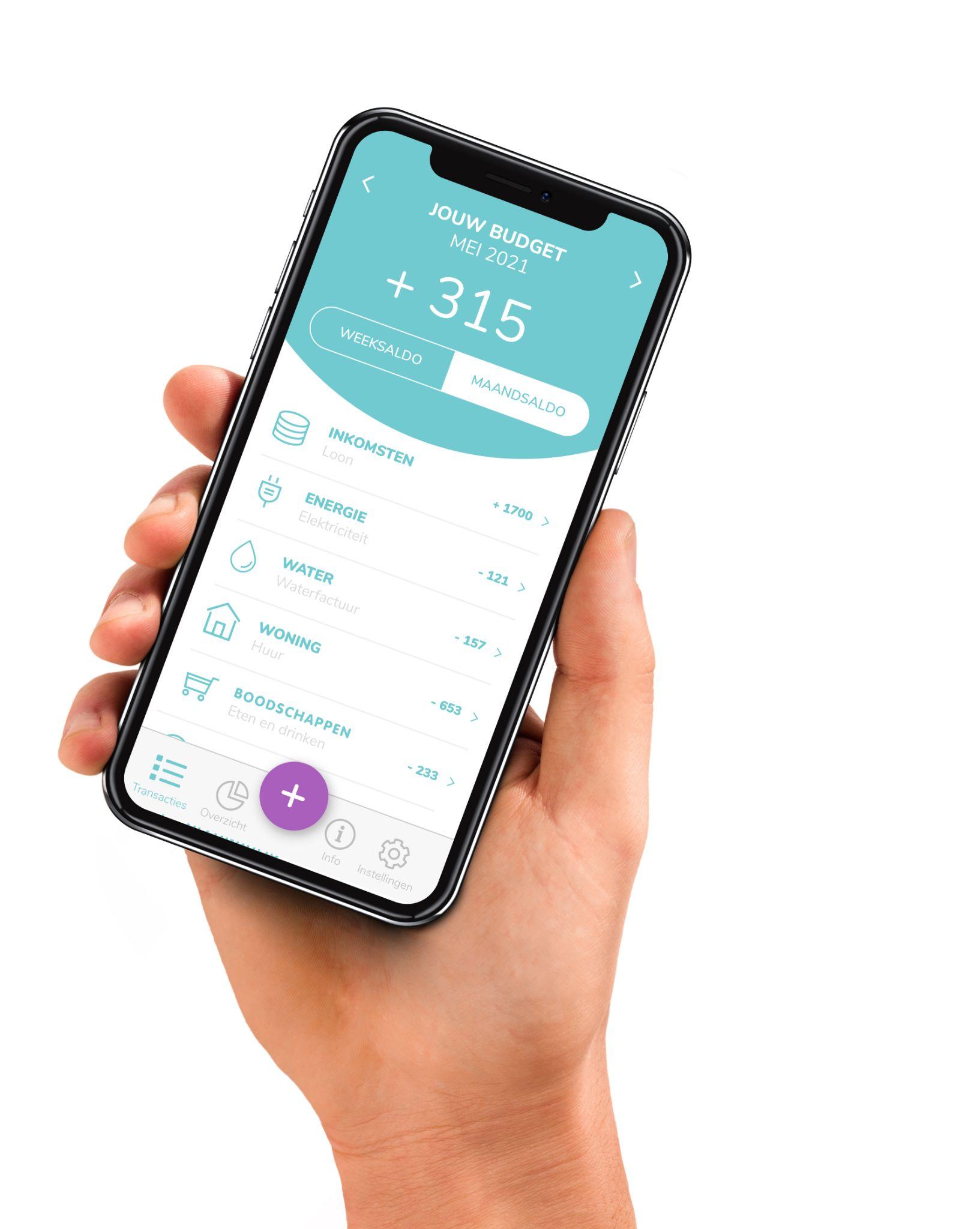 Hou je budget bij met de WAKOSTA?!-app
Download de gratis app WAKOSTA?! 

Startbudget voor iedereen = € 100 
Tik op de paarse +   
Kies bovenaan voor IN  
Tik het bedrag in waar het cijfer 0 staat -> 100 
Kies een categorie (bv. ‘werk’)
Geef een omschrijving (niet verplicht) 
Kies een datum (datum van vandaag)
Kies een frequentie (‘enkel vandaag’)
Tik op de groene knop ‘opslaan’
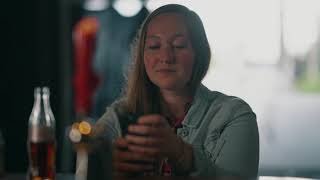 ALS IK DE LOTTO ZOU WINNEN …
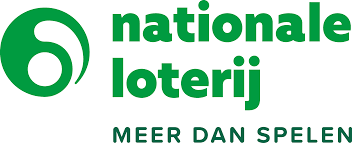 De Lotto
Ken je mensen die meespelen met de Lotto?

Wie speelde zelf al eens mee met de Lotto?

Hoe vaak speel je mee? Hoeveel zet je dan in?

Vul aan: ‘Als ik de Lotto zou winnen, dan …’ 

Heb je een idee hoe groot de kans is dat die droom uitkomt?
De Lotto
Iedereen moet verplicht deelnemen aan deze opdracht
De inzet is €6 (‘uitgave’ → categorie ‘vrije tijd’)
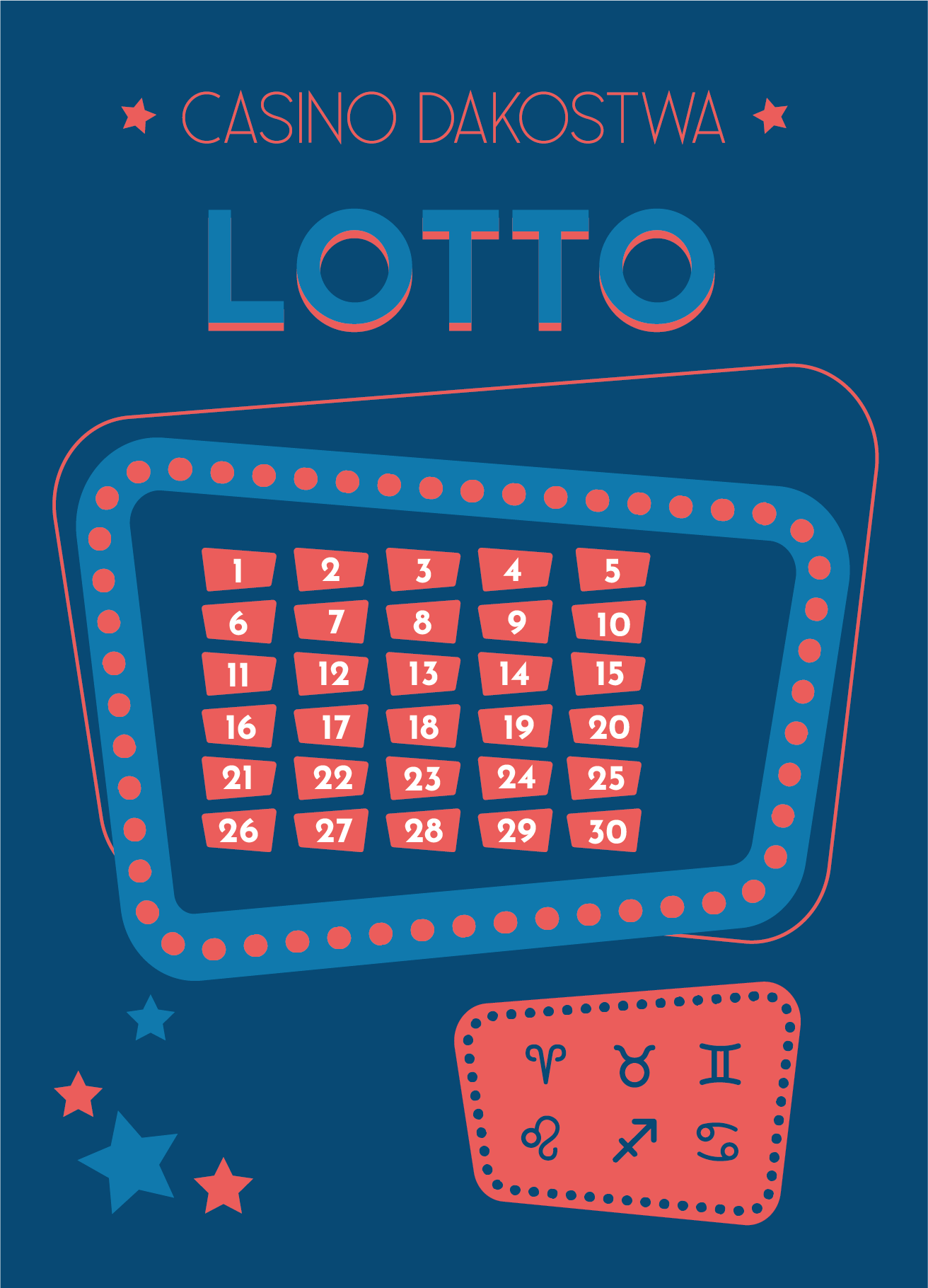 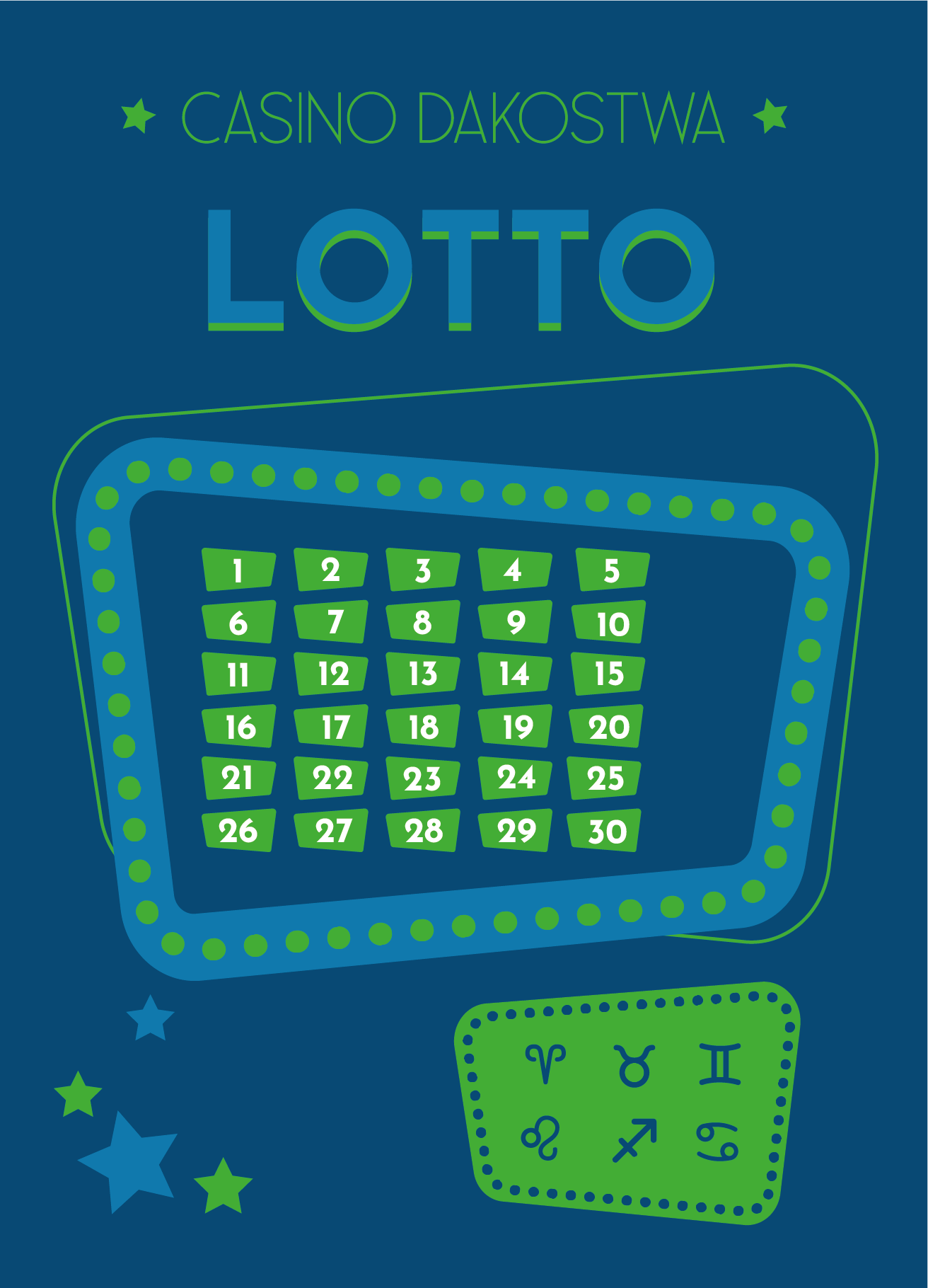 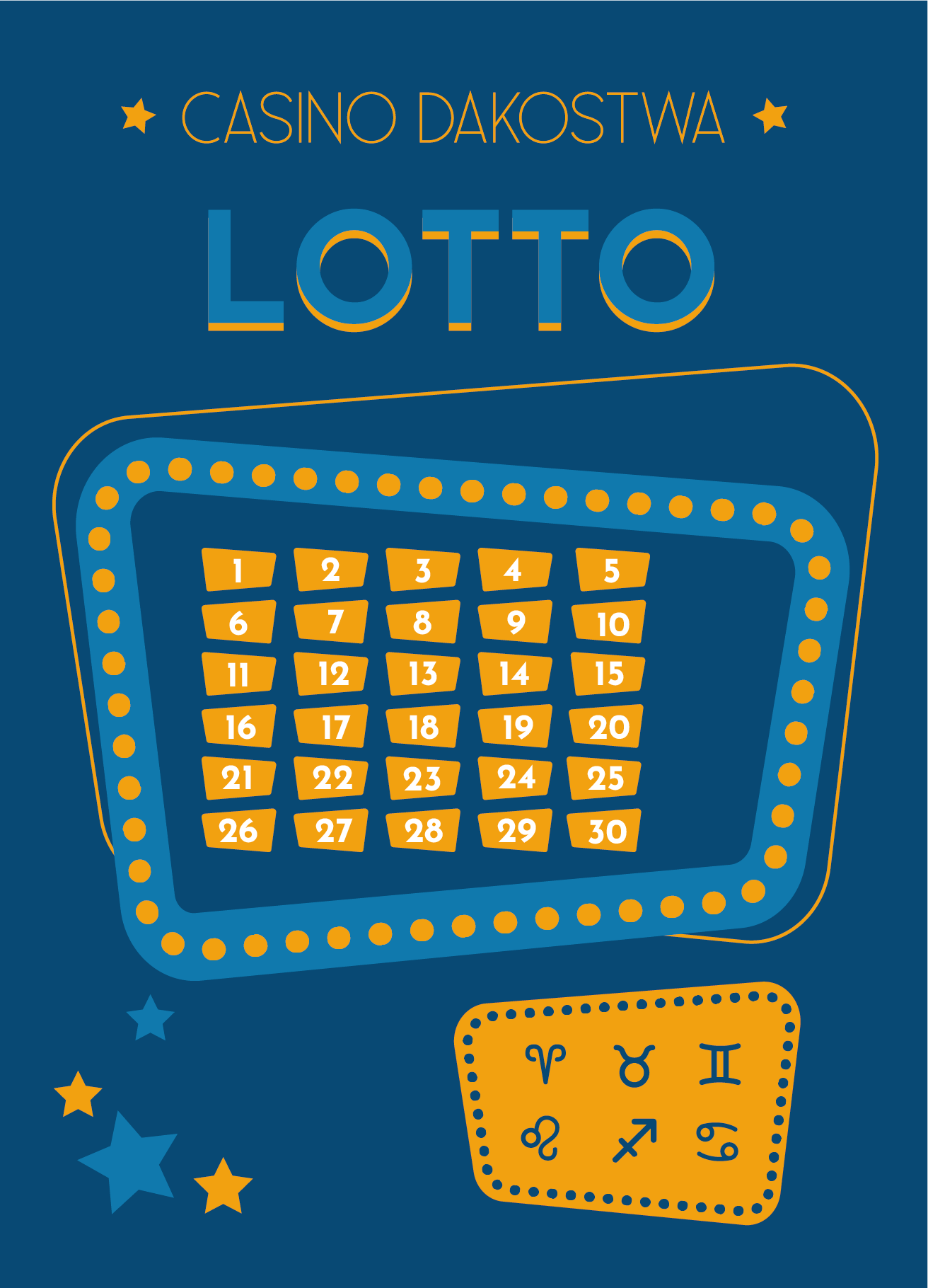 De Lotto
Zet je een jokermunt in? Dan krijg je bij deze opdracht een extra lottoformulier.
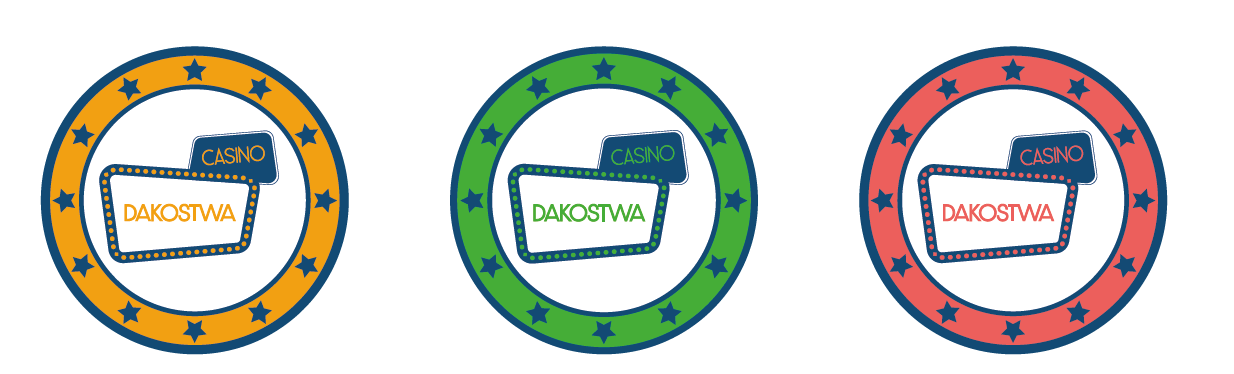 Je maakt tweemaal meer kans om te winnen!
De Lotto
Duid 6 getallen en 1 symbool aan op je Lottoformulier(en)
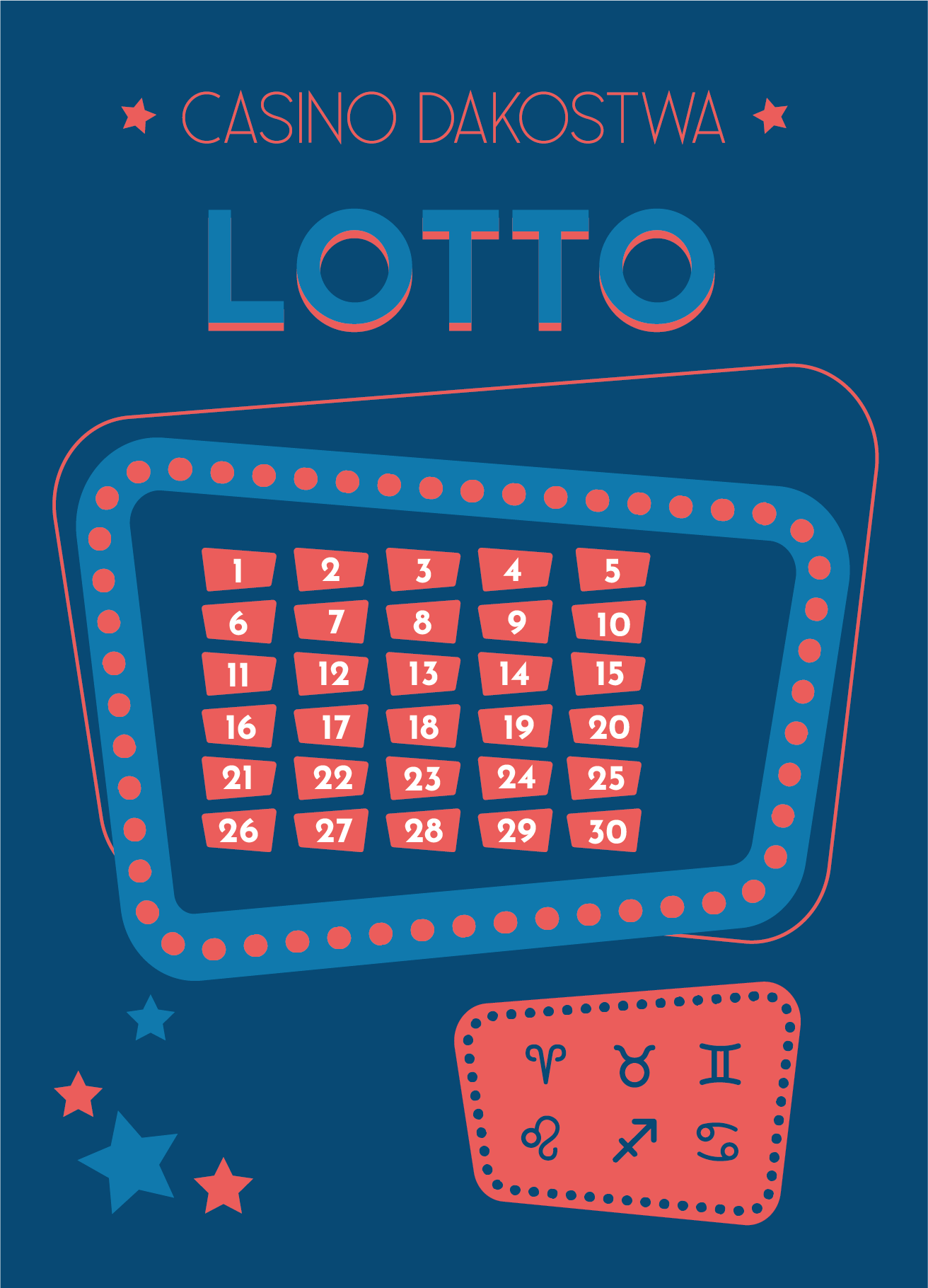 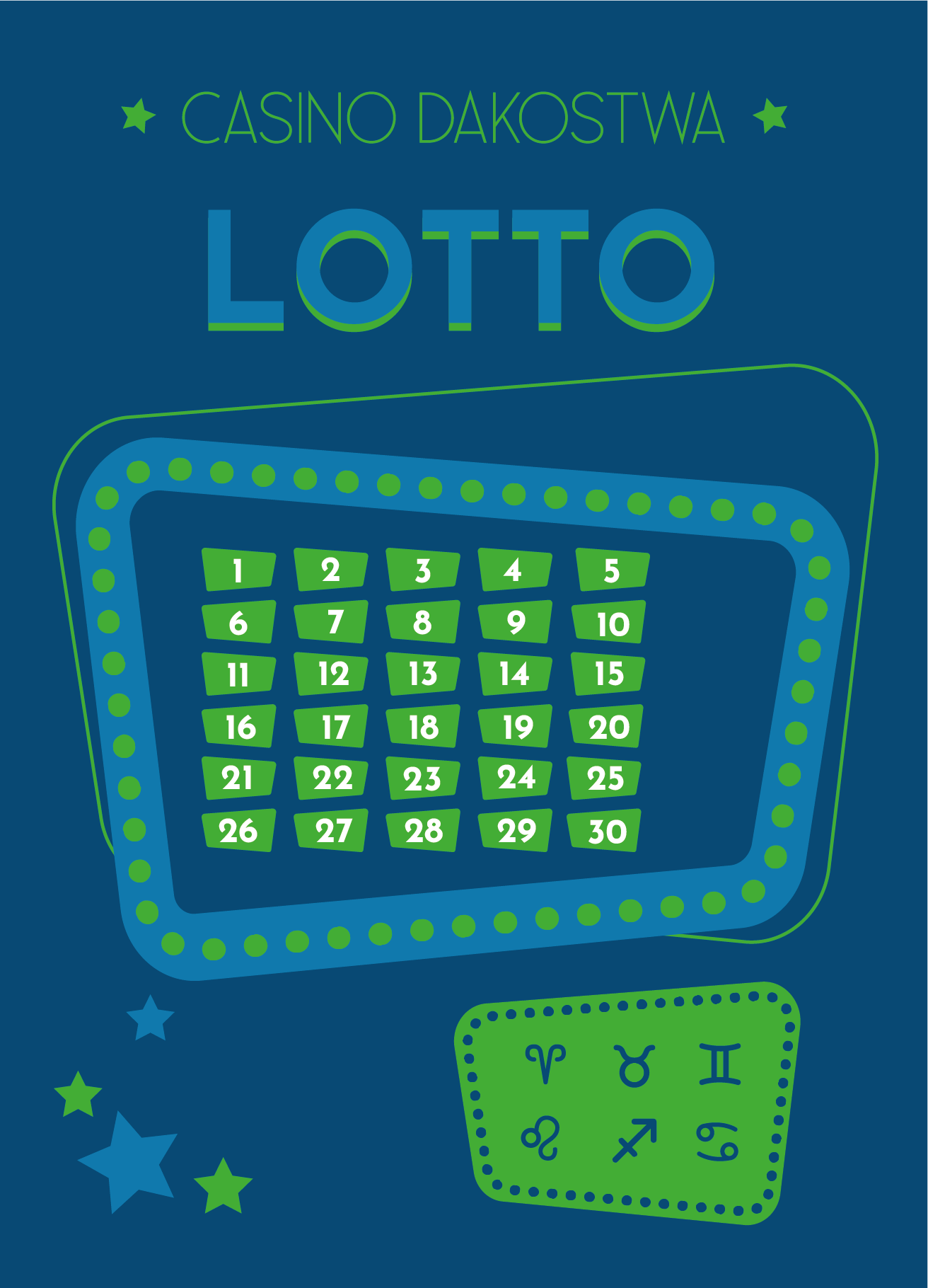 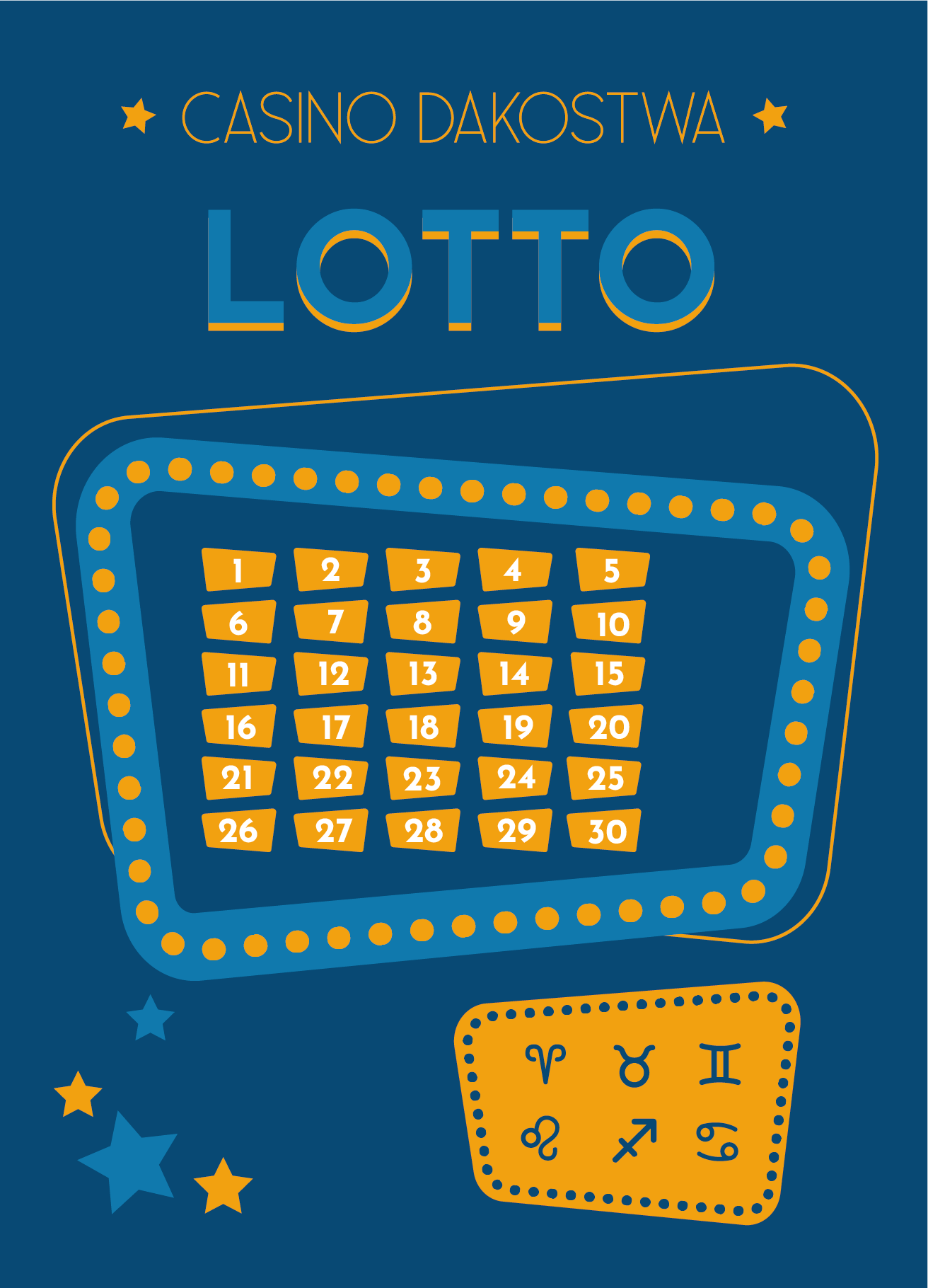 De Lotto - Resultaten
Heb je geld gewonnen? Dan geef je het bijbehorende bedrag in als inkomst in de WAKOSTA?!-app (categorie ‘vrije tijd’)
De Lotto
Wie heeft uiteindelijk winst of verlies, rekening houdend met je inzet van €6? Was dit de moeite waard?
Wie zette er een jokermunt in? Heeft dit je meer winst opgeleverd? Was dit de moeite waard?
WIST JE DAT?

Meespelen met de Lotto kost minimaal €2,5 per hokje van 6 getallen die je invult. Om een horoscoop erbij te krijgen is het al plus € 1,25.

De kans dat je de grote jackpot wint met de Lotto is 1 kans op 8.145.060.

De kans dat je wint met de Euromillions is kleiner dan bij de Lotto. Hier heb je een wonder nodig want die kans is 1 op 139.838.160.
WEDDEN DAT?
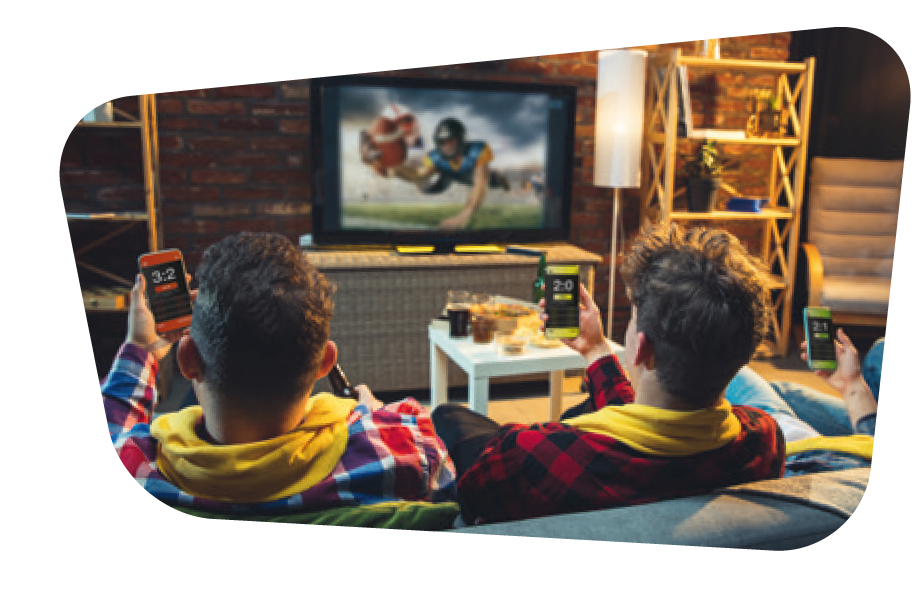 Wedden dat?
Wie is er al eens een weddenschap aangegaan? 

Viel die weddenschap wettelijk gezien wel/niet onder gokken?
Wedden dat?
De wet zegt dat gokken een activiteit is waarbij 
een individu geld inzet op iets 
en er een kans bestaat dat die persoon geld wint of verliest
de uitkomst puur toeval is.
RONDE 1
Ronde 1 - Opzet
Een vrijwilliger uit de klas komt naar voor & kiest 1 opdracht:  
3 minuten op 1 been staan
30 keer pompen
Het alfabet achterstevoren spellen
3 x kop of munt gooien na elkaar
30 sit-ups 

Wie - uit de rest van de groep - zet geld in? En hoeveel? Wed je dat de vrijwilliger het kan of niet kan? Geef dit in op de WAKOSTA?!-app als uitgave.
Wedden dat?
Wie zet er een jokermunt in?
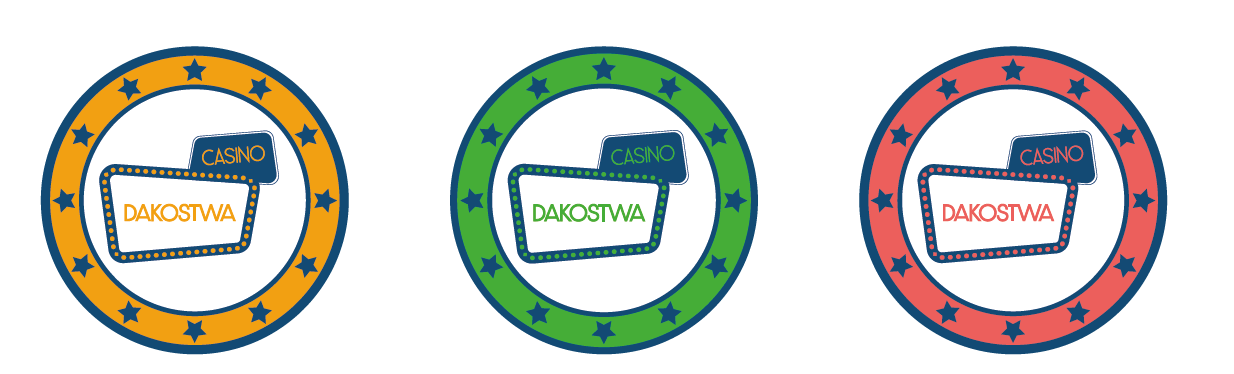 Je maakt tweemaal meer kans om te verdienen!
Ronde 1 - Resultaat
Wat is er gebeurd? 
Vrijwilliger beïnvloeden of manipuleren
Regels verzwijgen of toevoegen

	Hierdoor heb je als ‘gokaanbieder’ geen recht op een vergunning.
→
Ronde 1 - Resultaat
“Ooh nee, ik heb geen zin om jullie uit te betalen…”
Zij die hun winst reeds hebben ingevoegd, mogen dit terug verwijderen. 

Zij die een inzet hebben gedaan, zijn dus hun geld definitief kwijt.
RONDE 2
Ronde 2 - Opzet
“Goed nieuws! Deze keer is er wél een vergunning.”
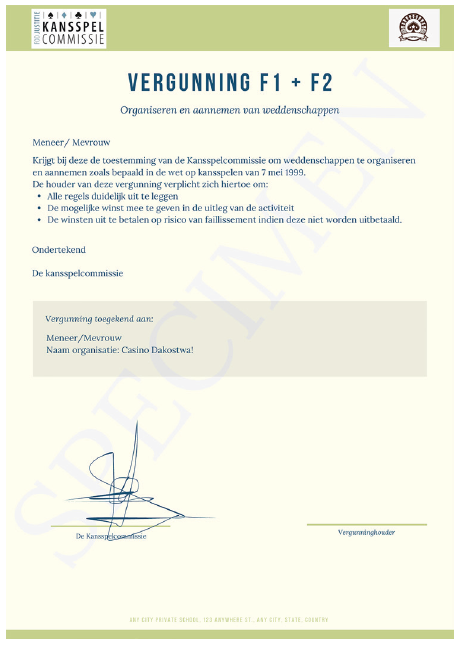 Ronde 2 - Opzet
Iemand anders uit de klas komt naar voor & de begeleider kiest de opdracht. Deze keer is er wel een vergunning. 
3 minuten op 1 been staan
30 keer pompen
Het alfabet achterstevoren spellen
3 x kop of munt gooien na elkaar
30 sit-ups 

Wie - uit de rest van de groep - zet geld in? En hoeveel? Wed je dat de vrijwilliger het kan of niet kan? Geef dit in op de WAKOSTA?!-app als uitgave.
Wedden dat?
Wie zet er een jokermunt in?
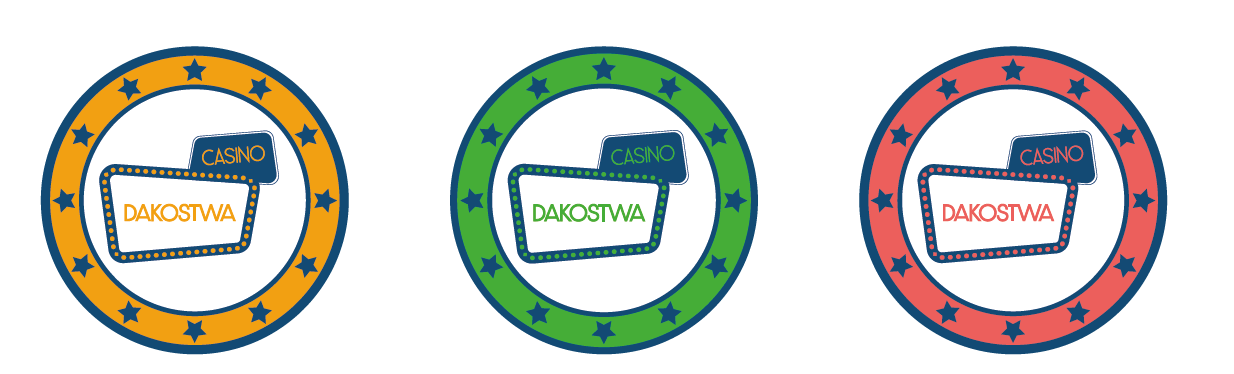 Je maakt tweemaal meer kans om te verdienen!
Ronde 2 - Resultaat
“Joepie! Ik heb juist gewed”
Zij die hebben ingezet, mogen hun inzet x2 ingeven als winst. 

Zij die een jokermunt hebben ingezet, mogen hun inzet x4 ingeven als winst.
RONDE 3
Ronde 3 - Opzet
“Goed nieuws! Deze keer is er ook een vergunning.”
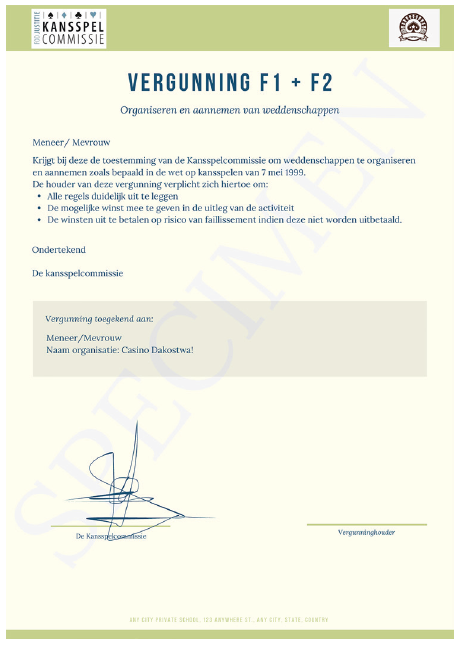 Ronde 3 - Opzet
De begeleider kiest een vrijwilliger én de opdracht:
3 minuten op 1 been staan
30 keer pompen
Het alfabet achterstevoren spellen
3 x kop of munt gooien na elkaar
30 sit-ups 

Wie - uit de rest van de groep - zet geld in? En hoeveel? Wed je dat de vrijwilliger het kan of niet kan? Geef dit in op de WAKOSTA?!-app als uitgave.
Wedden dat?
Wie zet er een jokermunt in?
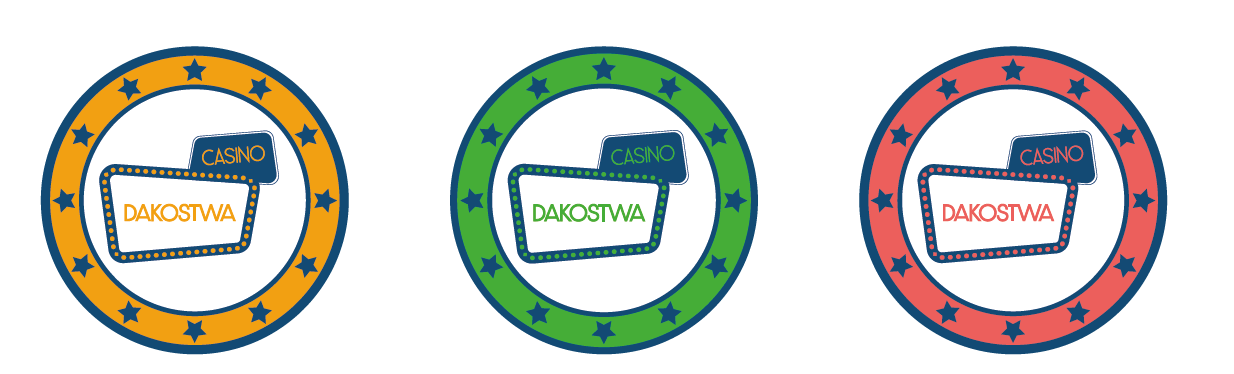 Je maakt tweemaal meer kans om te verdienen!
Ronde 3 - Resultaat
“Joepie! Ik heb juist gewed”
Zij die hebben ingezet, mogen hun inzet x2 ingeven als winst. 

Zij die een jokermunt hebben ingezet, mogen hun inzet x4 ingeven als winst.
Nabespreking
Hoeveel geld won/verloor je met dit spel?

Gaandeweg het spel verloor je een stukje controle. 
Wat deed dit controleverlies met je? 

Had je door het controleverlies, de neiging om minder in te zetten? 

Hoe heb je dit spel ervaren?
BOTTLE-FLIP
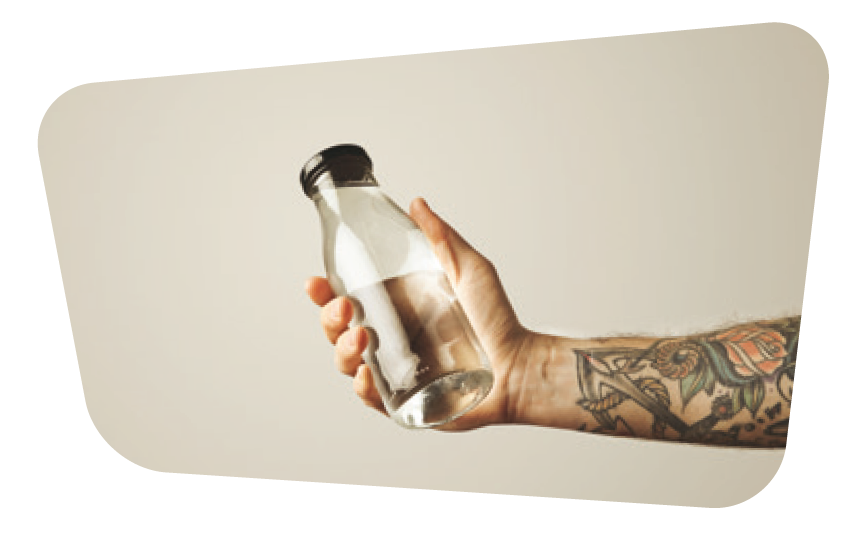 Bottle-flip
Wie gaat deze uitdaging aan? 

€2 per poging, €5 winst als het flesje goed landt!
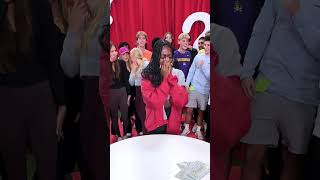 Bottle-flip
Valt iets wat je kan oefenen onder gokken? 

In welke mate speelt fysica een rol in dit spel? In welke mate heb je dit zelf in de hand?
Bottle-flip
De fysica speelt hier wel degelijk een rol
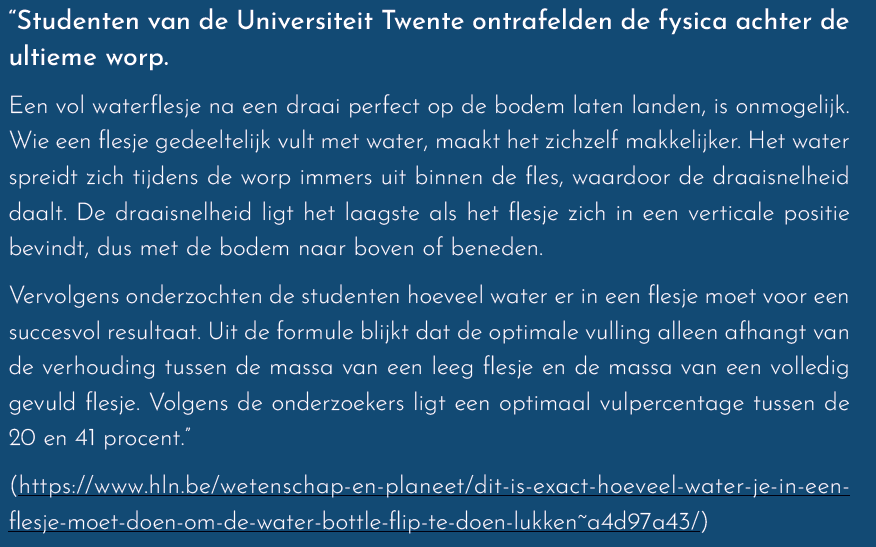 Kermisspelen
Wie springt al eens binnen in een lunapark?

Welke ervaringen heb je daar mee?
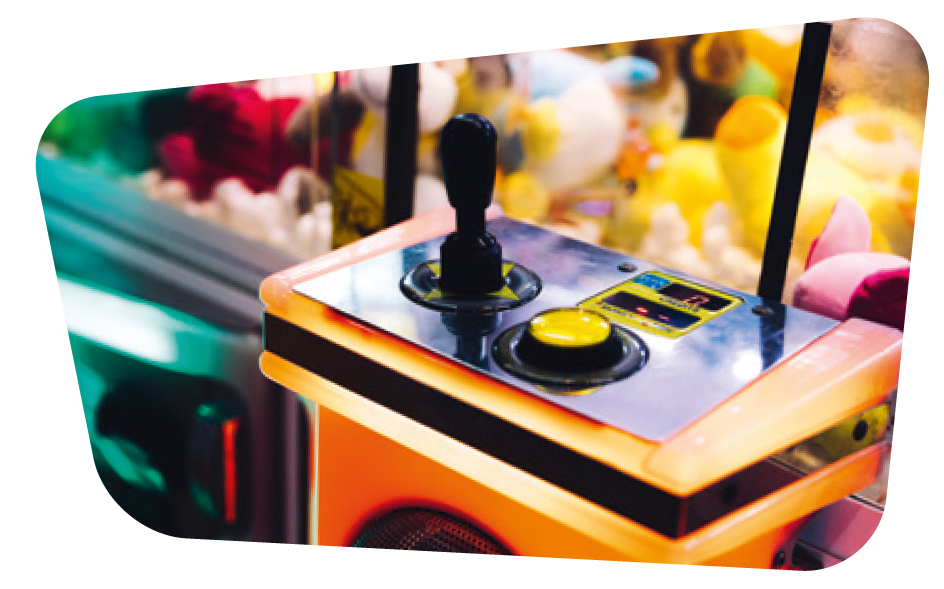 WIST JE DAT?

Een activiteit op de kermis valt NIET onder de kansspelwet en is dus wettelijk gezien geen gokken:  
de kermis is geen vaste standplek/gebouw
je wint geen geld maar een materiële beloning (knuffelberen, speelgoed, keukenapparaten, voeding, ...) 

MAAR kermisspelen hebben veel kenmerken van gokken en je kan er ook verbazend veel geld mee verliezen…
BLACKJACK
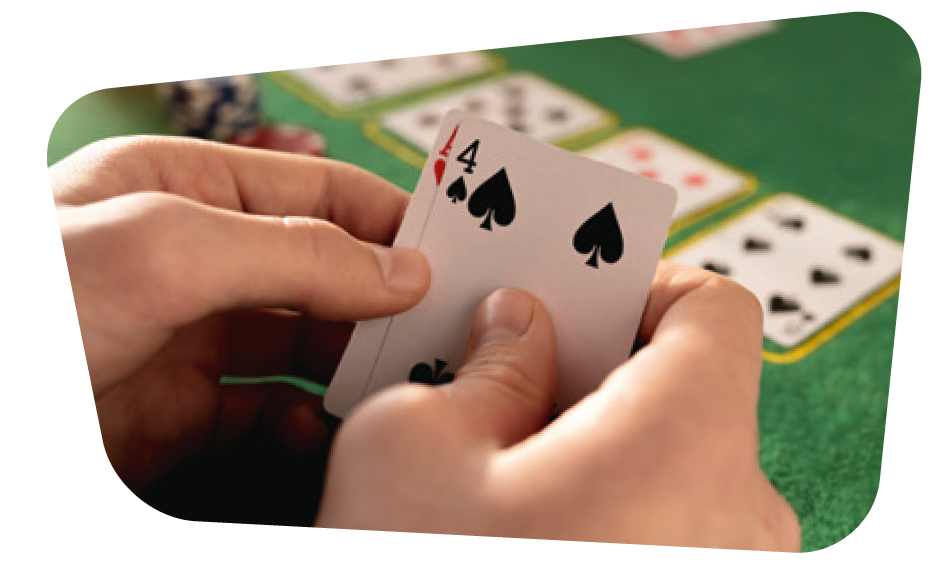 Opzet van het spel
Het doel is om 21 punten te halen of er zo dicht mogelijk bij te komen. 

Heb je meer dan 21 punten? Dan ben je verbrand. 

Vaste inzet van het spel = €12 (‘uitgave’ → categorie ‘vrije tijd’) 

De winnaar wint het totale ingezette bedrag (aantal spelers x 12)
Opzet van het spel
Elke speler krijgt 2 kaarten. Toon deze aan niemand. 
Bereken de som van je kaarten en beslis of je een kaart wil bijnemen of wil stoppen. 
Verdeling kaarten: 
Aas of 1 → De deelnemer kiest zelf of het telt voor 1 of 11 punten
Kaarten 2 - 10 → Het cijfer op de kaart is het aantal punten
Heer (K), Vrouw (Q), Boer (J) → 10 punten waard
Blackjack - Resultaat
Zijn alle deelnemers klaar? Dan overloop je de scores. 

Zijn er meerdere winnaars met dezelfde score? Elke winnaar krijgt nog 1 kaart. Degene met de hoogste score wint.
Blackjack - Nabespreking
De winnaar mag de winst ingeven op de WAKOSTA?!-app(‘inkomst’ → categorie ‘vrije tijd’) 
Hoe heb je het spel ervaren? 

Was het moeilijk om op het cruciale moment te stoppen?
ALGEMENENABESPREKING
Tot slot
Hoeveel budget heb je over van de €100? 

Hoeveel geld won en verloor je in totaal? 
Bij gokken is de kans groot dat je meer geld kwijt bent, 
dan dat je er effectief iets aan over houdt…

Wat zal je onthouden? Wat wist je nog niet? 

Welke tip zal je zeker doorvertellen?
Hulp bij gokken
Doe de zelftest via https://gokhulp.be/gokken-zelftest 

www.gokhulp.be

www.gamingcommission.be 

Ga langs bij het CAW (www.caw.be) of OCMW/Sociaal Huis in je buurt, zij helpen je verder!